Unit 5
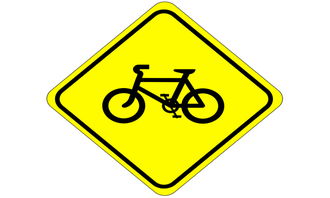 Signs
第一课时
WWW.PPT818.COM
Introduce
New words: 
sign, shopping centre, careful, litter 
Sentence patterns: what does it mean?
It means you can’t……
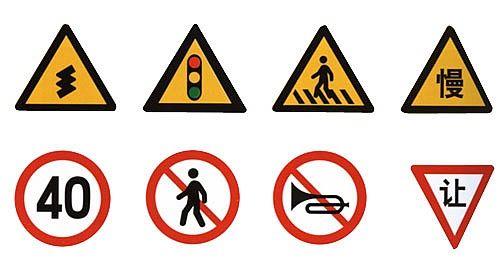 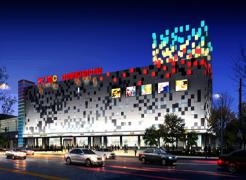 Words
shopping centre
名词,表示“购物中心”。
常用短语：at a shopping  centre 在一家购物中心
                    a shopping centre 一家购物中心
eg： There is a shopping centre on Zhong Shan Road.
         在华中路有一个购物中心。
小练习：黄海路有一个购物中心。
There __________________on  Huang Hai Road.
is a shopping centre
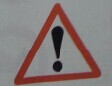 Words
sign
/saɪn/
名词,表示“记号、符号”。
常用短语：an interesting sigh 一个有趣的标志
eg ：  There is an interesting sigh in the hospital.
           在医院里有一个有趣的标志。
小练习：   s n i g
                   _______
sign
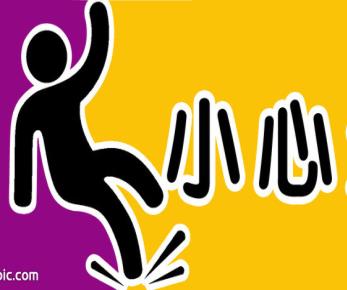 Words
/ 'keəfʊl /
careful
名词,表示“小心、当心”。
常用短语： be careful 小心
eg ： Be careful crossing the main road.
          过大马路时小心点儿。
小练习： （        ）c ___r ___ful
                     A. a, e        B. a, i
A
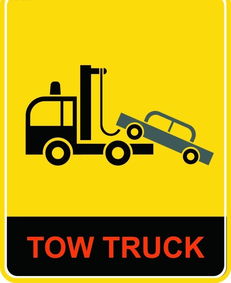 Words
mean
/ miːn /
动词,表示“意思是”。
常用短语： mean red 表示红色
eg ： What does this sigh mean？
           这个指示牌是什么意思？
小练习： （    ）It _____"No littering"!
                             A. means              B. mean
A
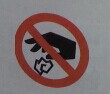 Words
litter
/ 'lɪtə /
动词,表示“乱扔垃圾”。
常用短语： shouldn't litter 不要乱扔垃圾
eg ： It means we shouldn't litter in the public
          它的意思是我们在公共场合不能乱扔垃圾。
小练习： (     )"No _____"in the hospital.
                          A. letters                B. littering
B
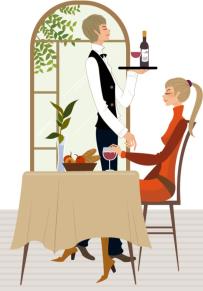 Words
restaurant
/ ˈrɛstəˌrɒŋ /
名词,表示“饭店、餐厅”。
常用短语： a Japanese restaurant 一家日本餐厅
eg ： It means we shouldn't litter in the public
          它的意思是我们在公共场合不能乱扔垃圾。
小练习： a t u e s r n a t r 
          ________________________
restaurant
Words
someone
/'sʌmwʌn/
代词,表示“某人”。
常用短语： need someone to help him 需要某人帮助他
eg ： There is someone nearby.附近有人。
  He needs someone to help him.他需要某人帮助他。
小练习： some+one=________（          ）
someone     某人
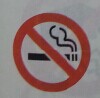 Words
smoke
/ sməʊk /
动词,表示“吸烟、抽烟”。
常用短语： doesn't smoke 不抽烟
eg ： My grandfather likes smoking
          我的爷爷喜欢抽烟。
小练习： smoke(过去式)_________
                 smoke(现在分词)_________
smoked
smoking
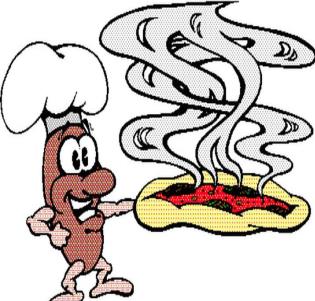 Words
smell
/ smel /
动词,表示“闻到”。
常用短语： smell good 闻起来很好
eg ： The rice smell nice.
          米饭闻起来很香。
小练习： smell（过去式）_______
                 smell(现在分词)________
smelled
smelling
Words
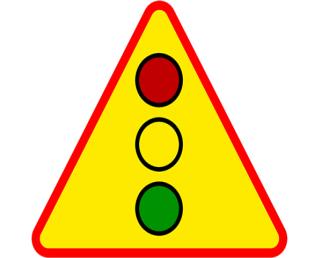 danger
/'deɪn(d)ʒə/
名词,表示“危险”。
常用短语： in danger 在危险中
eg ： They are in danger.
          他们处在危险中。
小练习： Stay  away  from  the  dangerous  building
            ____________________________________
远离危险建筑物。
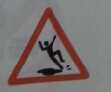 Words
wet
/ wet /
形容词,表示“湿的”。
常用短语： wet floor 湿地板
eg ： A regular towel doesn't work wet. 
         一个普通湿毛巾起不了什么作用。
wet
小练习： Water will keep you _____.(湿的)
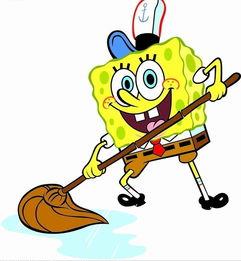 Words
floor
/ flɔː /
名词,表示“地板、地面、楼层”。
常用短语： on the main floor在主楼层
eg：We are on the main floor.
          我们在主楼层。
小练习： The fourth floor is wet.
                  ___________________________
第四层楼地板是湿的。
Words
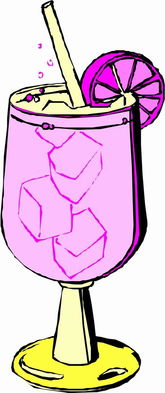 juice
/ dʒuːs /
名词,表示“果汁”。
常用短语： orange juice橘子汁
eg ： The lemon juice is sour.
          柠檬果汁是酸的。
小练习： I like to drink coconut ____.(椰汁)
juice
Expressions
Mike, Helen and Tim are at a shopping centre
迈克,海伦和蒂姆在一个购物中心。
“at a shopping centre”意为“在一个购物中心” 。
at通常只在小地方, at home 在家。
in一般只在大地方, in Nan Jing 在南京。
eg ： Sam and I are at supermarket.
小练习 : (     )We were ____school together yesterday.
                       A in    B at
B
Expressions
What does it mean？
它意味着什么？
“what +does+第三人称单数形式主语+mean？ ”询问他表示什么？
    回答是“ It means...”。
eg ： what does this sign mean?
小练习 : What do they mean?
               They _____different things.
mean
Expressions
Then, they see a juice shop.
然后,他们看见一个果汁店。
“then”是个副词,表示“然后;其次;接着;于是” 。
Then与now , some times等连用，表示（一会儿......）一会儿又。
eg：We went school yesterday, then study at school.
小练习 : Then we go to school together.
                ___________________________
然后我们就去学校了。
Expressions
Do you want some juice？
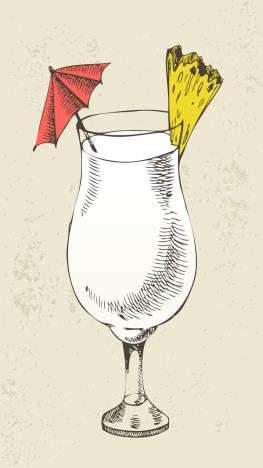 你想要些果汁吗？
“want”后面直接加名词或不可数名词。跟动词或动词短语要加“ to”。
eg ： Do you want some apples?
小练习 : He wants ____go to school.
to
Expressions
You can’t take the juice into the shop, Helen.
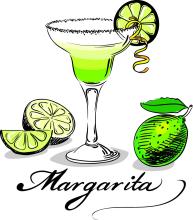 你不能把果汁带到书店。
“take into”表示“带···进···”
eg ：  You can’t take your bag into market.
小练习 : We can’t ____ the coat___ the supermarket.
take              into
Dialogues
Tell us something about signs you know !
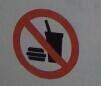 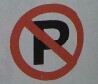 Expand
更多的公共标识：what do these signs mean?
1. No smoking
2. No littering
3. No parking
4. Danger!
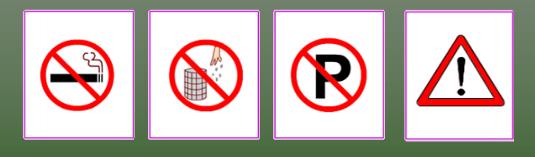 Expand
what do these signs mean?
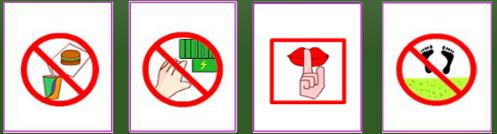 5. Eating is forbidden! / No eating or drinking!
6. Shock hazard!
7. No talking!
8. No Stepping!
Summary
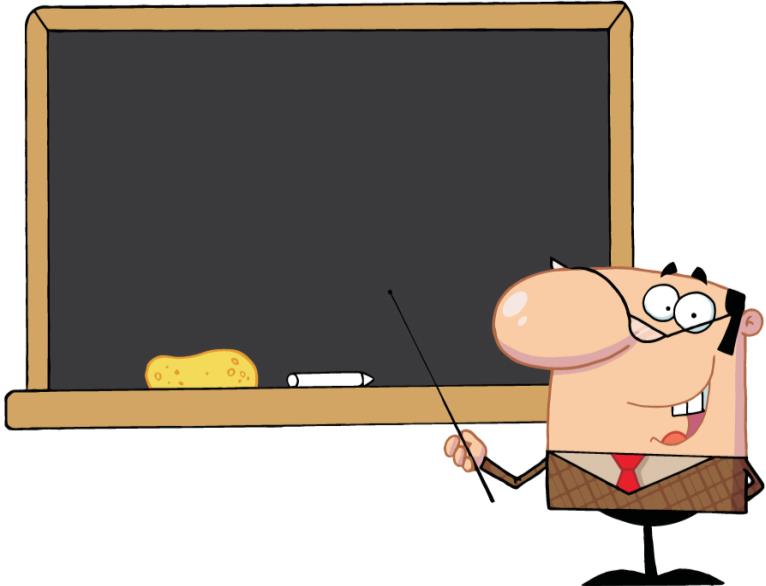 shopping centre       sign
wet     mean    litter     restaurant    
someone    smoke     smell   
danger    floor    juice    careful
Summary
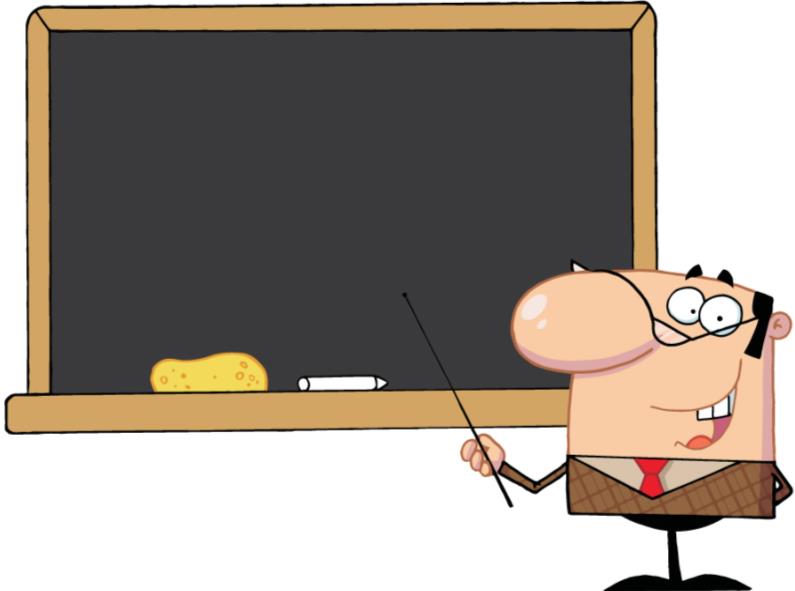 at/in···                  be careful
What does it mean？
then          want           take into
Please don’t···
Exercise
(     )1、We can            in the library.
              A. short      B. laugh     C. read

(    )2、--What            it           ?
             --It           you can’t park your car here.
A. do; mean; means  B. does; means; means  
C. does; mean; means
C
C
Exercise
(    )3、These signs           different things.
A. mean    B. means   C. meaning

(    )4、--Please don’t take photos here.
            --                        .
A. Not at all B. That’s OK    C.OK, I’m sorry
A
C
Exercise
5. What                  (do)“No                 (park)”mean?

6.Now they are                (eat)some  noodles  in  a  restaurant.

7. You can’t                     (smoke) here.
parking
does
eating
smoke
Homework
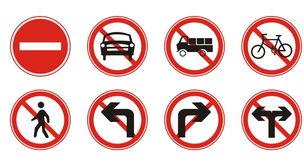 Recite the article.